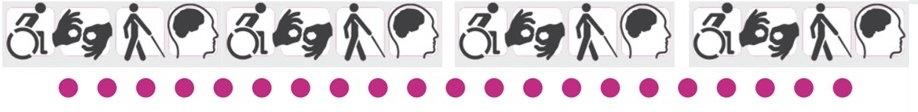 PowerPoint colour scheme: Faded vertical lines of colour on the right hand side are interwoven together. pink, blue and green, representing the O P S A colours. 

All text and icons are black on a white background, with the exception of a few slides, where text and icons are white on black.
The GC Workplace Accessibility Passport
A Tool to Support an Inclusive Work Environment in the Federal Public Service
Office of Public Service Accessibility
Legal Framework
Accessible Canada Act: 
Organizations should proactively eliminate or avoid the creation of barriers to the full participation of persons with disabilities.
Duty To Accommodate:
Managers are responsible for:
fulfilling the employer’s obligation to accommodate employees with disabilities, up to the point of undue hardship and in a timely manner. 
Maintaining the dignity and privacy of employees who request workplace accommodation.
2
Towards Disability Inclusion
This is a model of disability inclusion represented by three overlapping circles with different colors: Environment (blue), Culture (yellow) and Individual Adjustments (purple)
Culture

Free of Discrimination
Respectful
Values Differences
Environment

Free of Barriers
Welcoming
Individual Adjustments

Adaptive Equipment and Tools
Support Measures
3
Creating the Right Conditions
2. Yes by Default
3. Aiming for Success
1. Inclusive Workplace
Policies, rules, practices, and operations should shape a workplace that is free of barriers and values differences
Every employee is entitled to request and receive support from their manager and organization at the earliest opportunity
Decisions related to adaptive devices and support measures should build on employee strengths and abilities, eliminate barriers, and enable the employee to realize their full potential
4. Streamline the Process
5. Open Communication
6. Engagement
Evidence to support accommodation requests should focus on how the employee interacts with the work environment and how barriers may be addressed
Managers can set the stage by asking every employee: “How can I best support you so you can succeed in this job?”
Other stakeholders may need to be called upon to provide expertise and support.
About workplace accommodations
Workplace accommodations are adjustments made at any stage of the employment journey that allow a person with a disability to apply for jobs, interview, and fully perform the duties of their position.
5
A “Yes by Default” approach means…
Every employee is entitled to request and receive support from their manager and organization at the earliest opportunity
The objective of workplace accommodation is to equip every employee with the tools and support measures so they can contribute to their full potential
Every request for workplace accommodation needs to be examined 
As the representative of the employer, managers cannot deny requests for reasonable accommodation
“Yes” doesn’t necessarily mean yes to everything the employee asks for
6
What is the GC Workplace Accessibility Passport?
A way to explain to the manager this is how I function, this is why
A basis for on going and open dialog between employee and manager
Process to “getting to yes” i.e. to agree on the tools and support measures that will help address barriers faced by the employee in the workplace
7
The Vision for the Passport
The Passport simplifies the workplace accommodation process by focusing on 3 key elements
Situation
Barrier
Solution
A representation of the Passport’s vision as three concentric circles: outermost blue circle represents Situation; middle pink circle represents Barrier and innermost black circle represents Solution
8
Workplace Situations, Barriers, and Solutions
Workplace Situations
Workplace accommodation needs depend on: 
Job responsibilities 
Working conditions, such as hybrid work, direct interactions with clients 
Work situations, such as regular duties, selection process, learning activities, meetings
Barriers
A workplace barrier is anything physical, architectural, technological or attitudinal, anything that is based on information or communications or anything that is the result of a policy or a practice that hinders the full and equal participation in the workplace of persons with disabilities
Solutions
Solutions are devices, software, measures or services that address barriers faced by individuals with disabilities in work situations
Equip employees to succeed at their job
Take into account the unique needs and skills of the individual and organizational requirements
Are often mainstream tools or measures
Adapt or replace tools provided to employees, in order to “level the playing field”
May include training
9
About Supporting Documentation
No medical information, such as diagnosis, description of a condition, medication or treatments,  is collected or reflected in the Passport 
Professional assessments by internal or external experts are only required if the employee or their manager cannot identify the most appropriate solutions to address barriers listed in the Passport
Only the portions of any professional assessment that pertain to the specific duties of the employee or their working conditions, the barriers and potential solutions are to be included in the Passport
10
Roles and responsibilities of managers
Be patient, empathetic, supportive, and human
Complete training and actively get involved with opportunities to enhance understanding of accessibility to better support diverse teams
Create an inclusive workplace by asking employees, “how can I best support you to be successful in your job?” 
Discuss accommodations during the onboarding process and during PMA and learning plan reviews, using the Passport to facilitate these conversations
Ensure requested accommodations are implemented in a timely manner and communicate regularly with the employee about its usefulness
Protect the employee’s right to privacy
11
Passport Resources
Canada.ca page:Government of Canada Workplace Accessibility Passport - Canada.ca 
Passport GCpedia page: GC Workplace Accessibility Passport/ Passeport d’accessibilité au lieu de travail du GC – Gcpedia
Orientation Guide
Implementation Guide 
FAQs 
Conversation Guides for Employees and Managers 
Editions of the Newsletter 
Information for Managers 
Duty to Accommodate: A General Process For Managers - Canada.ca 
Government of Canada Workplace Accessibility Passport Guidance for Managers - Canada.ca
Passport videos
Video: GC Workplace Accessibility Passport: The Need for the Passport - CSPS (csps-efpc.gc.ca)
Video: GC Workplace Accessibility Passport: Facilitating Conversations Between Employees and Managers - CSPS (csps-efpc.gc.ca)
Video: GC Workplace Accessibility Passport: Protecting Your Personal Information - CSPS (csps-efpc.gc.ca)
Contact Us: AccessibilityPassport.Passeportdaccessibilite@tbs-sct.gc.ca
Annex A - Accessible Canada Act – Definition of Disability
Disability: any impairment, including a physical, mental, intellectual, cognitive, learning, communication or sensory impairment — or a functional limitation — whether permanent, temporary or episodic in nature, or evident or not, that, in interaction with a barrier, hinders a person’s full and equal participation in society.
Persons with disabilities are diverse and experience multiple and intersecting barriers on the basis: of disability or multiple disabilities, race, national or ethnic origin, colour, religion, age, sex, sexual orientation, gender identity or expression, marital status, family status, genetic characteristics, and/or conviction for an offence for which a pardon has been granted.
13